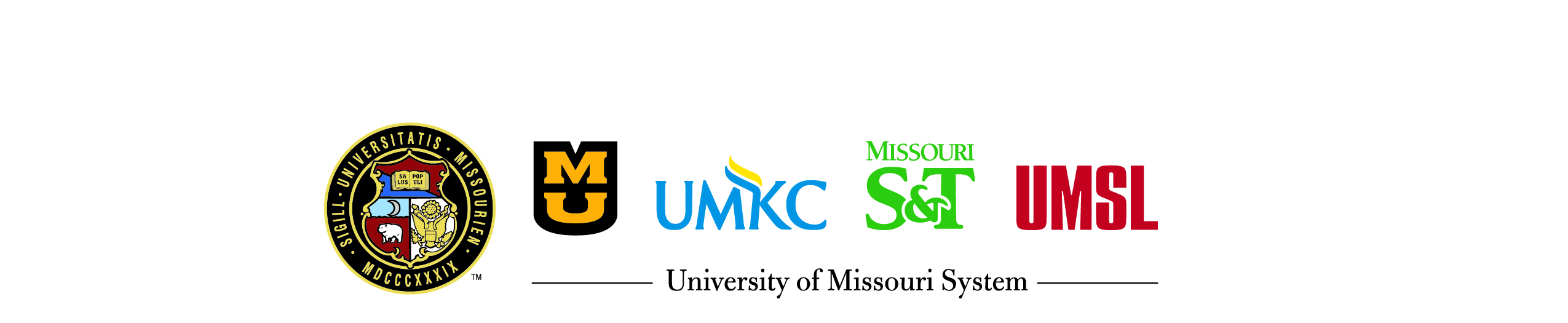 eBuilder Training 
Additional Processes
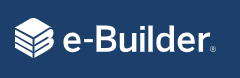 Contents
Design Review Processes
Process Key
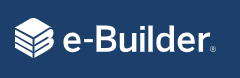 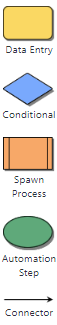 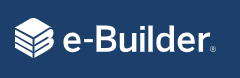 01.10 – Project Status and Details Update (PJTUP)
Conditionals used by eBuilder Admin for importing data
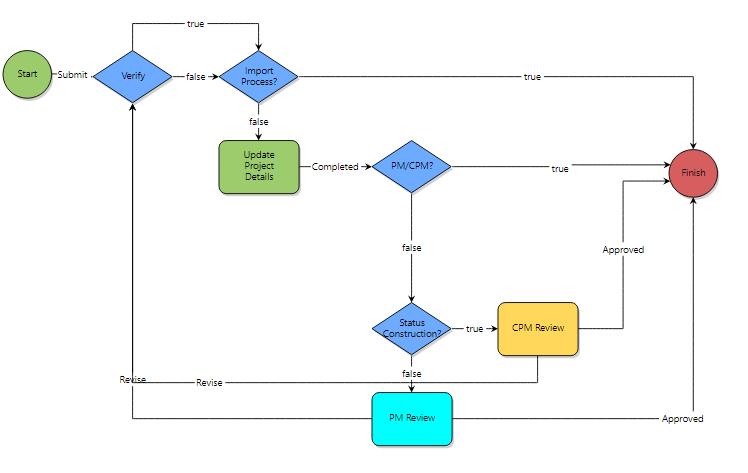 Continued
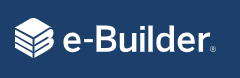 01.10 – Project Status and Details Update (PJTUP)
The initiation/start step is used to determine the role of the initiator and to allow the process to populate data from the project details.
Note: The only field that cannot be updated by this process is the Project Photo. You will have to contact eBuilder Admin to do this.
Continued
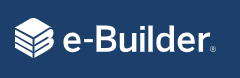 10.20 – Work Authorizations (WA)
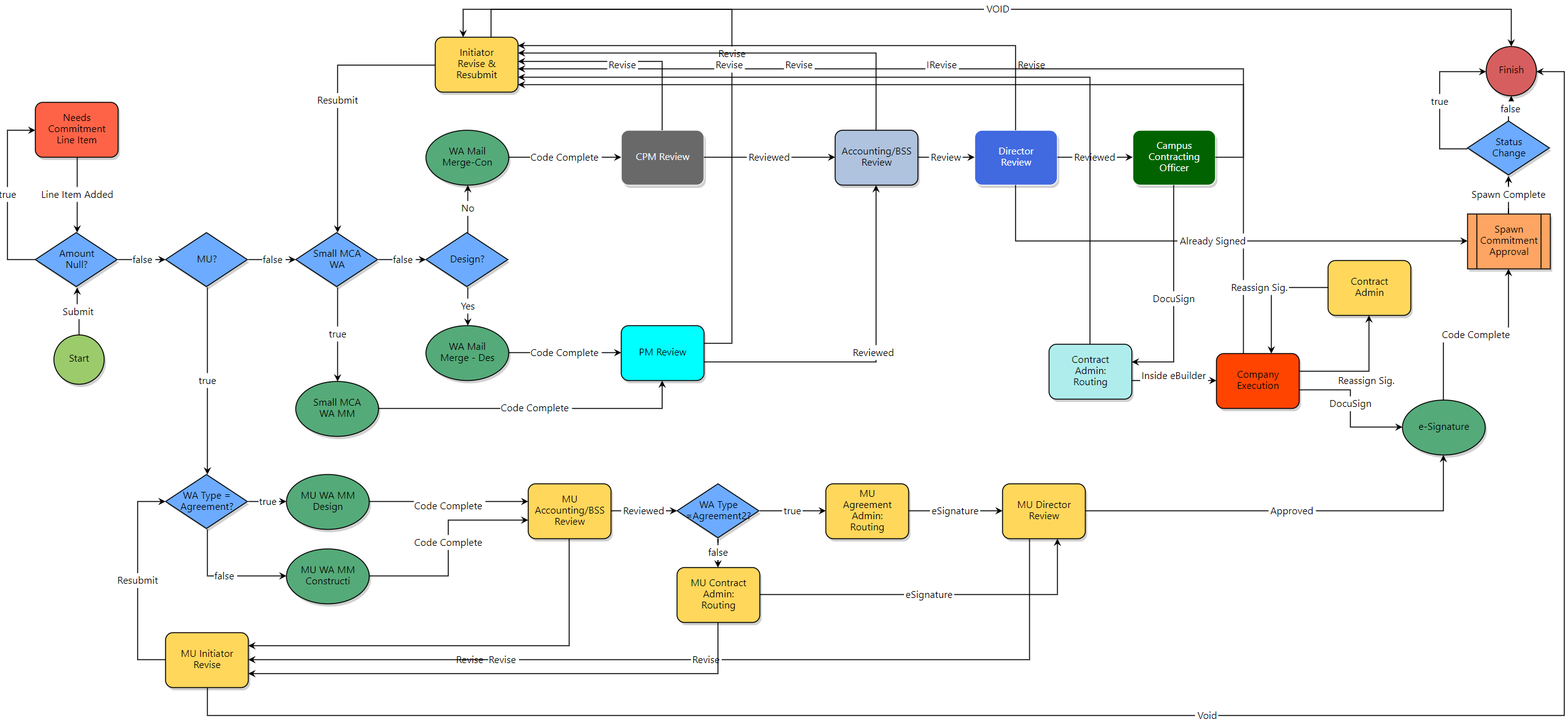 Continued
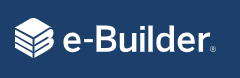 10.20 – Work Authorizations (WA)
Note: Complete using information from the proposal.
Note: This condition is based on the Work Authorization Type.
Continued
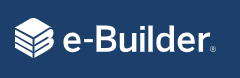 10.20 – Work Authorizations (WA)
Continued
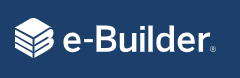 10.20 – Work Authorizations (WA)
Continued
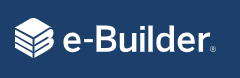 Design Reviews
40.20 – Schematic Design Review
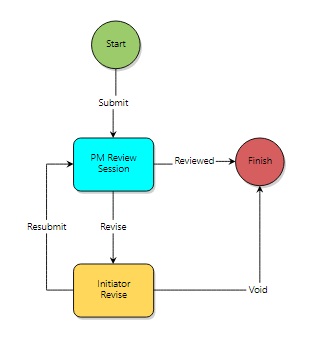 Continued
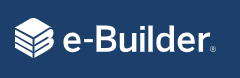 Design Reviews
Note: Bluebeam Review sessions can be scheduled as needed.
Continued
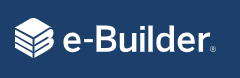 10.50 – Schedule of Values (SOV)
Note: While GCs have the permissions to initiate this process, most campuses prefer to do this in-house. They will have the GC provide their SOVs in a spreadsheet, then an admin or CPM will initiate this process and import SOVs.

Prerequisite: Required to have an approved construction contract. This process will expand the PCS line-item 2000 Base Bide.
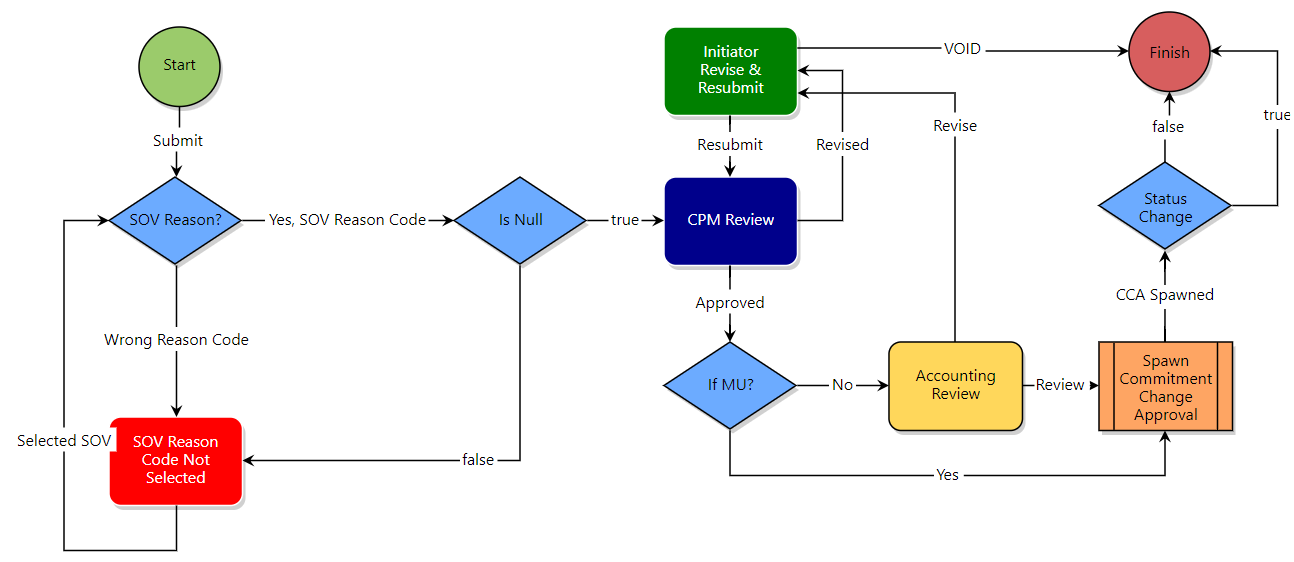 Continued
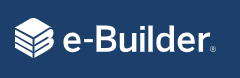 10.05 – Schedule of Values (SOV)
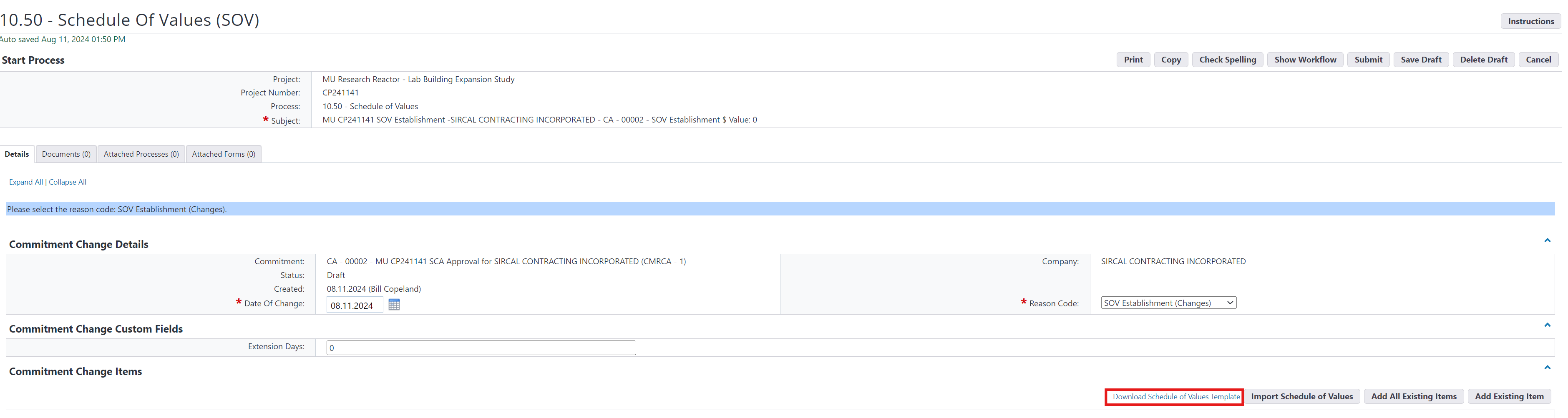 You can add SOV manually or through an import process
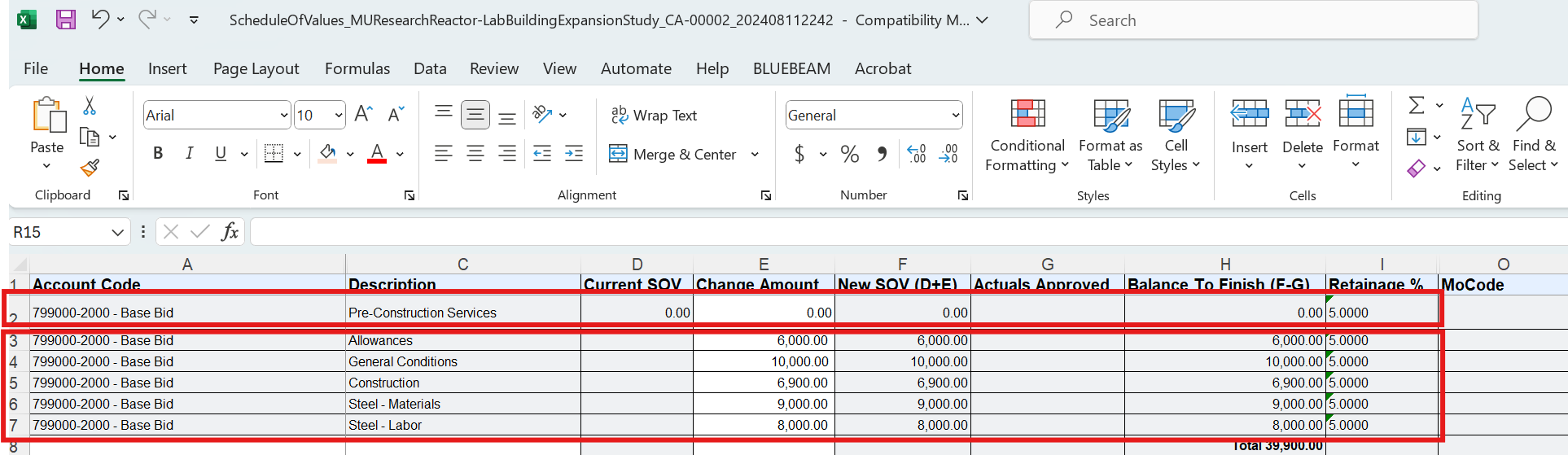 The newly added SOVs need to equal the original base bid amount.
The original base bid or Current SOV needs to be  zeroed “0” out.
Continued
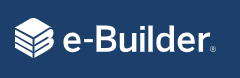 10.05 – Schedule of Values (SOV)
Continued
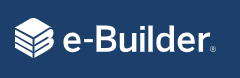 50.10 -  Request for Information (RFI)
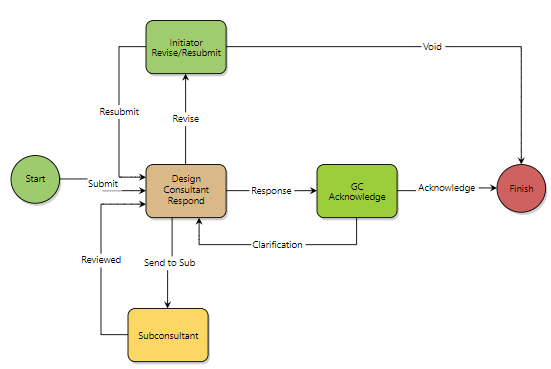 Continued
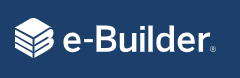 50.10 -  Request for Information (RFI)
Continued
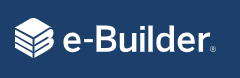 50.20 – Architectural Supplement Instruction
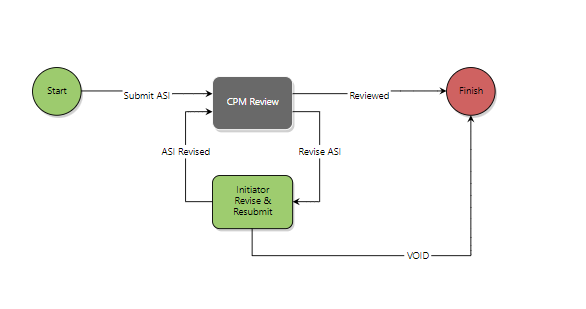 Continued
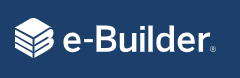 50.20 – Architectural Supplement Instruction
Continued
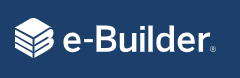 60.05 – Substantial Completion Acceptance Process
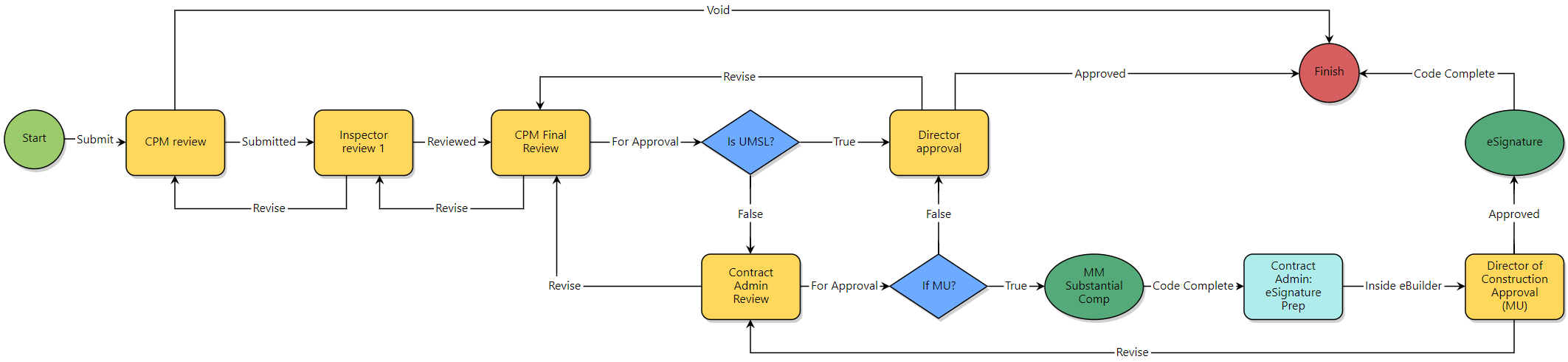 Continued
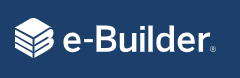 60.05 – Substantial Completion Acceptance Process
Continued
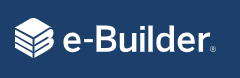 60.10 – Project Closeout
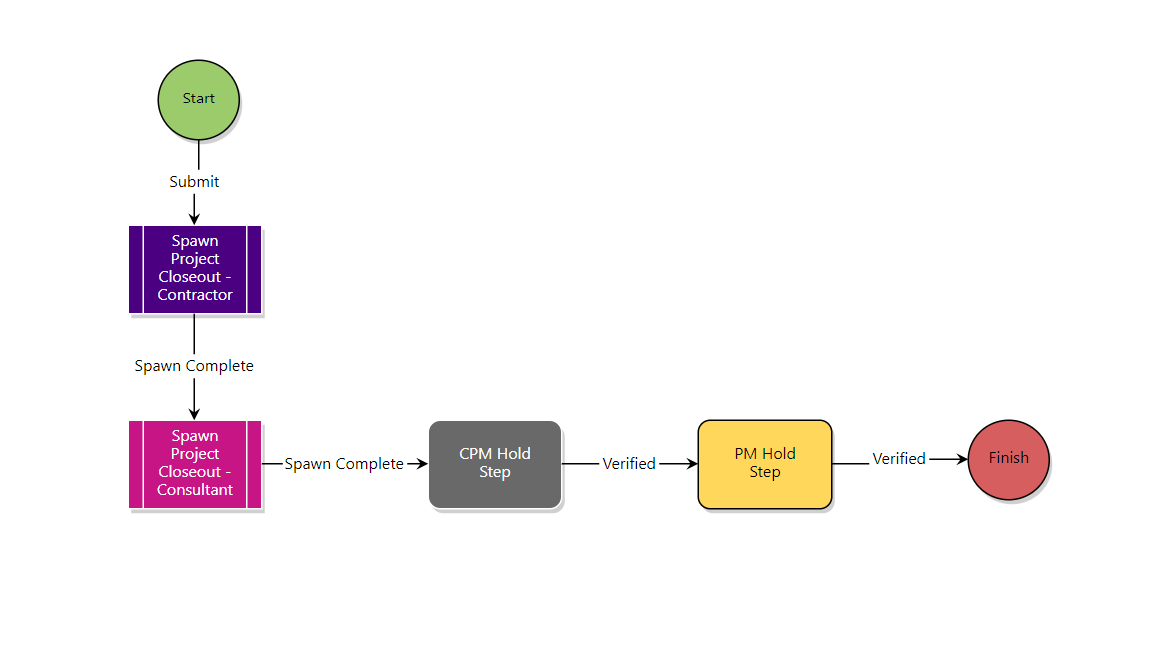 Continued
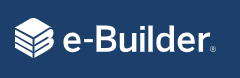 50.20 – Architectural Supplement Instruction
Continued
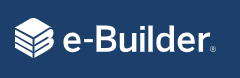 60.20 – Project Closeout - Consultant
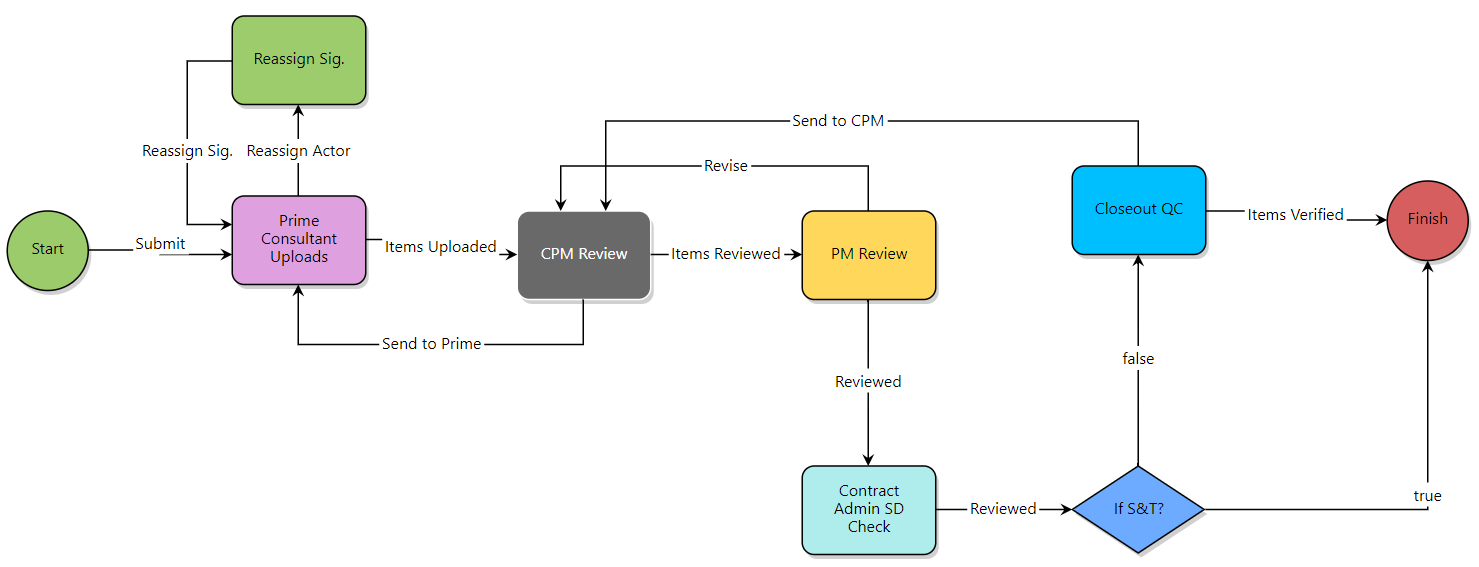 Continued
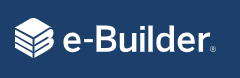 60.20 – Project Closeout - Consultant
Continued
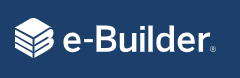 60.30 – Project Closeout - Contractor
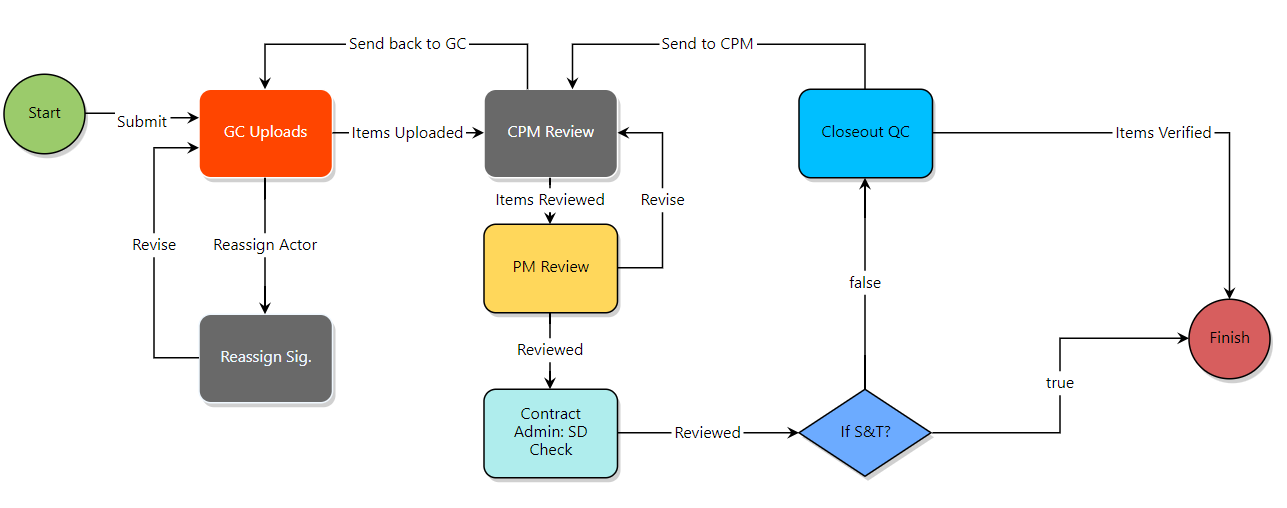 Continued
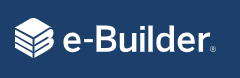 60.30 – Project Closeout - Contractor
Continued
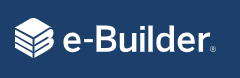 80.00 - Admin – Cost Process Exceptions Import
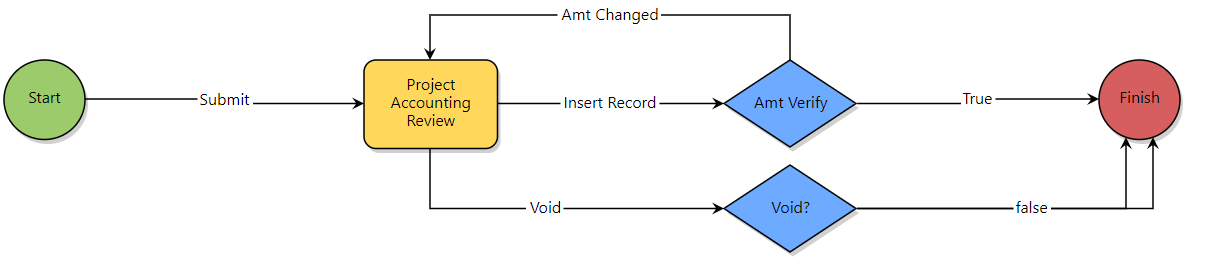 Continued
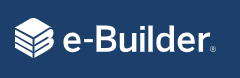 80.00 - Admin – Cost Process Exceptions Import
Continued
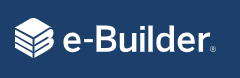 80.10 - Admin – Non- Cost Process Exceptions Import
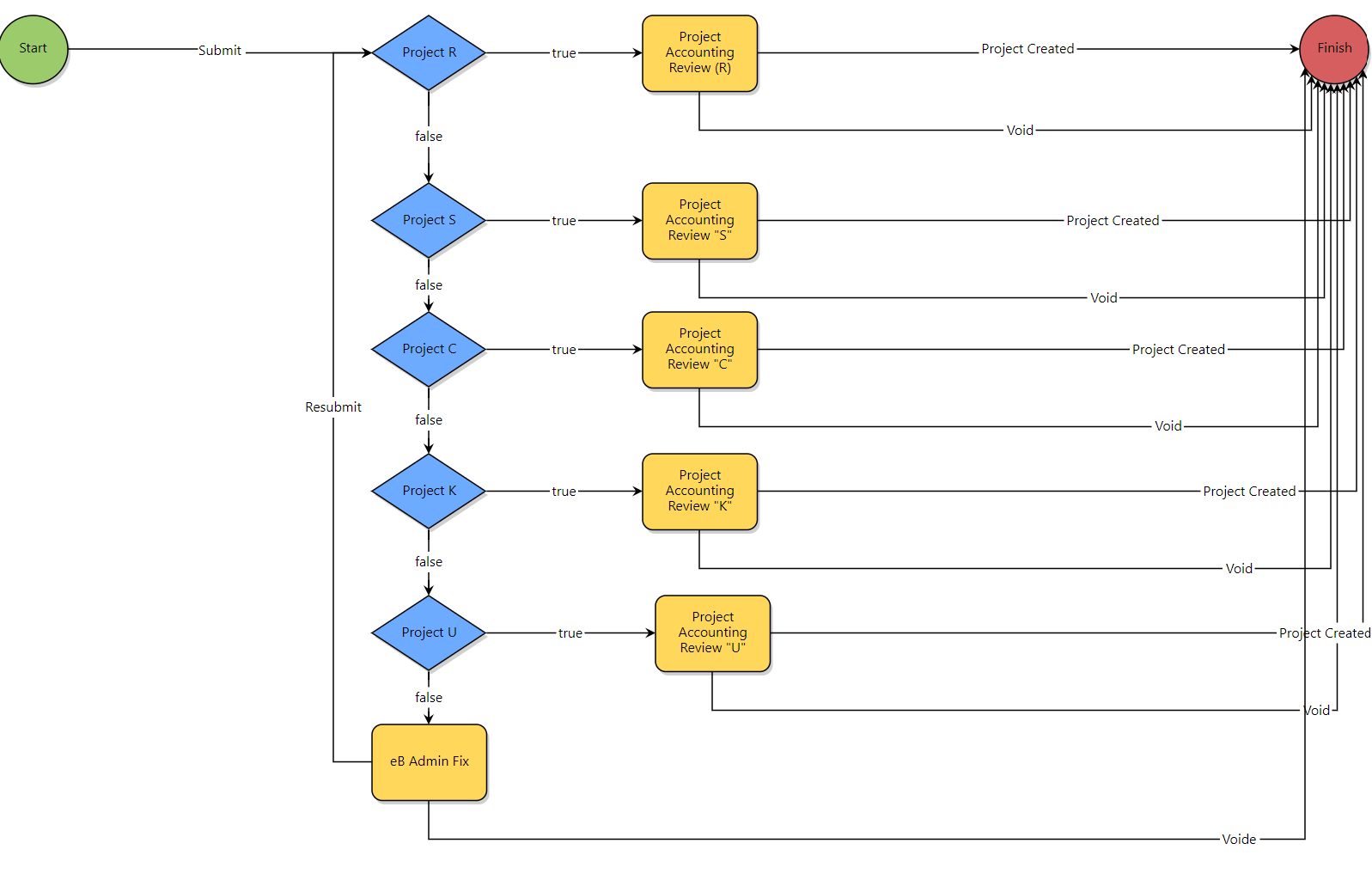 Continued
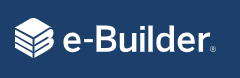 60.30 – Project Closeout - Contractor
Continued
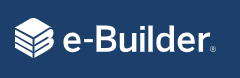 The End
Questions?